貨幣數數看(硬幣)
KS1-M1-1
硬幣的總值
不同硬幣有不同的幣值。在日常生活中，我們常會把硬幣組合起來付款。要正確付款，我們必須懂得計算硬幣組合起來後的總值！
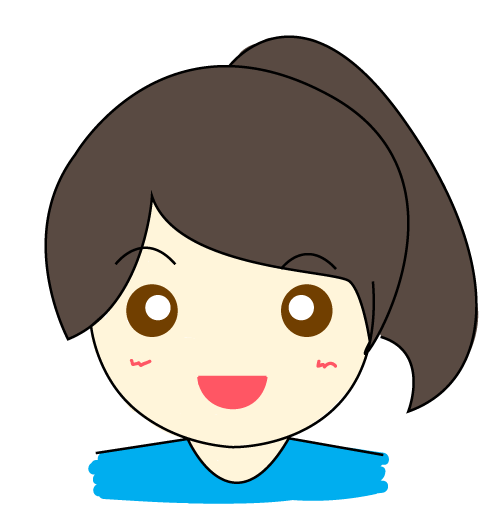 要計算總值，我們只需把硬幣的幣值全加起來就可以了。計算時要記着這個秘訣：

「先計元，後計角」
硬幣的總值
例子1
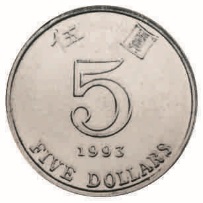 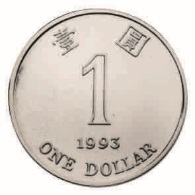 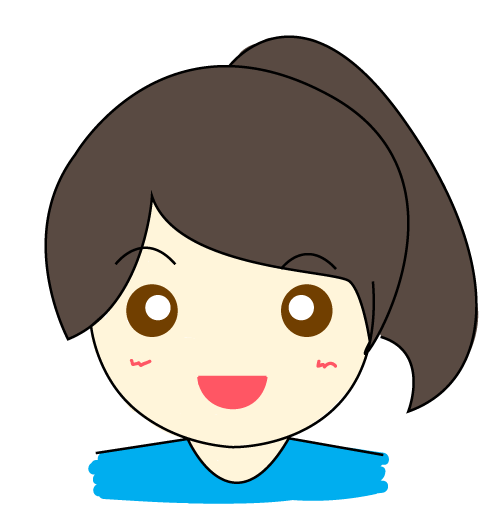 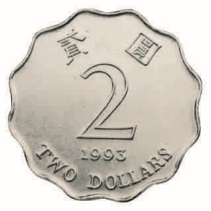 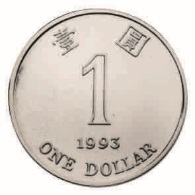 我們先計元，即先計算「元」的硬幣總值。我們可以由幣值較大的硬幣開始計算。
硬幣的總值
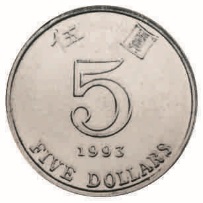 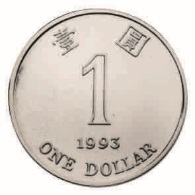 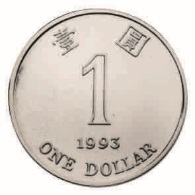 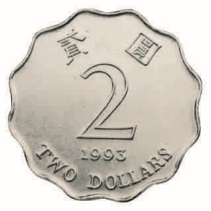 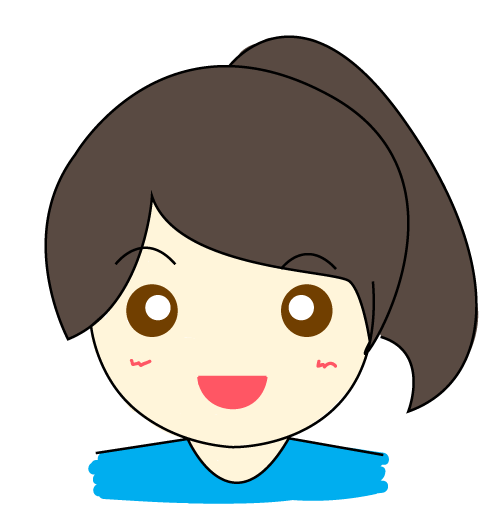 5      +      2      +       1      +      1     =  9 元
可只寫9元
這裡沒有「角」的硬幣，所以不用計算角。
總值：                 元                 角
9
0
硬幣的總值
例子2
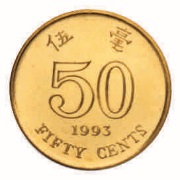 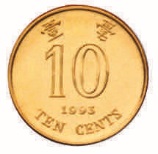 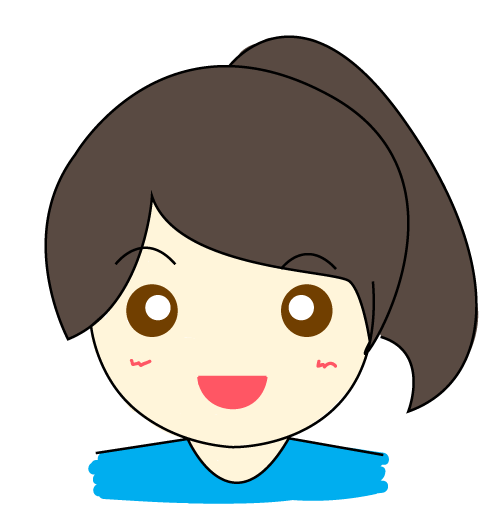 5        +       1      =     6 角
可只寫6角
這裡沒有「元」的硬幣，所以我們直接計算「角」的硬幣總值。
總值：                 元                 角
0
6
硬幣的總值
例子3
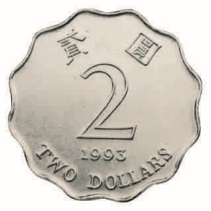 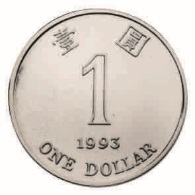 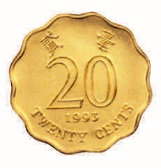 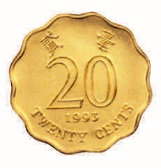 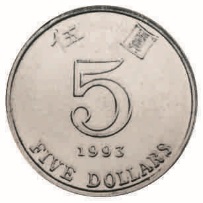 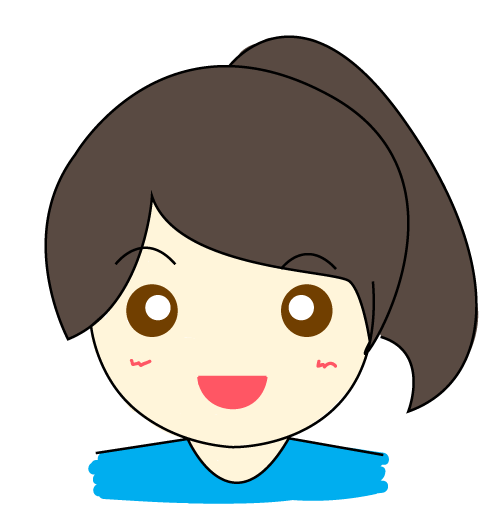 遇上以上情況，我們就要先把硬幣分成「元」和「角」兩類，然後先計元，後計角。
硬幣的總值
後計角
先計元
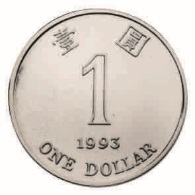 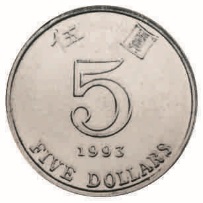 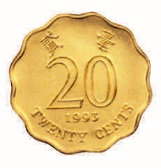 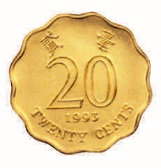 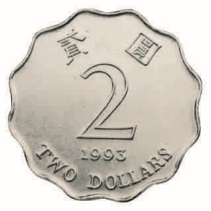 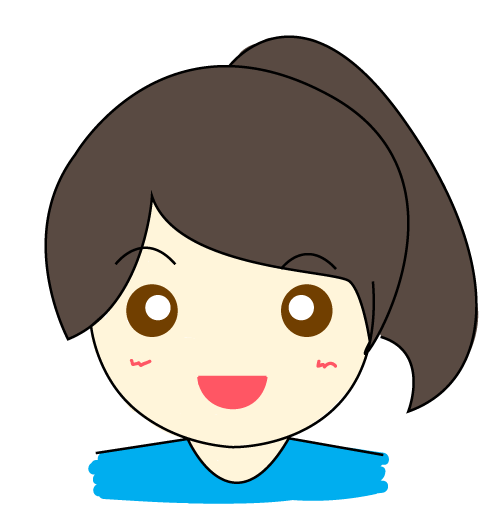 2  +  2  =  4 角
5  +  2  +  1  =  8 元
總值：                 元                 角
8
4
硬幣的總值
例子4
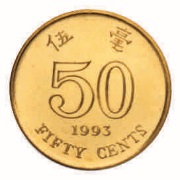 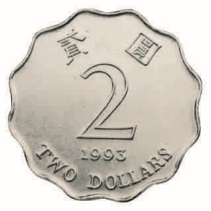 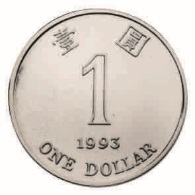 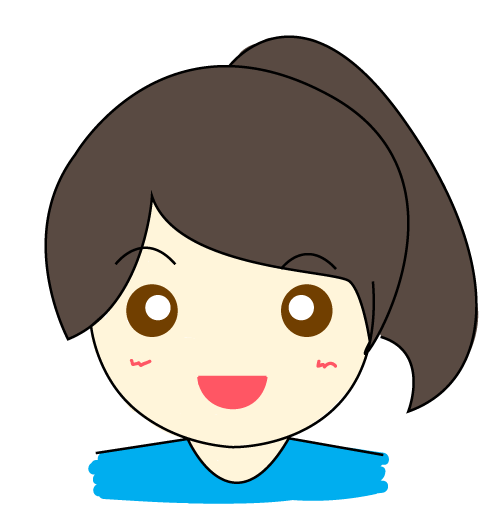 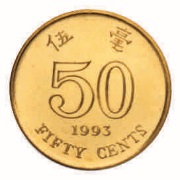 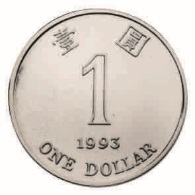 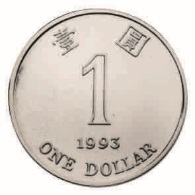 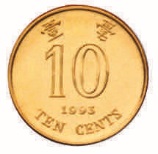 你懂得如何計算硬幣的總值嗎？
硬幣的總值
後計角
先計元
5 + 5 = 10 角
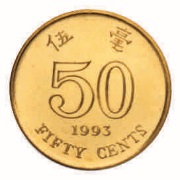 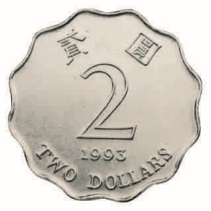 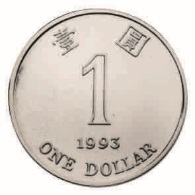 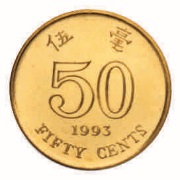 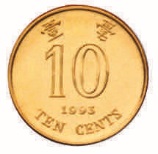 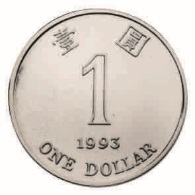 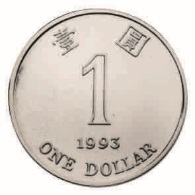 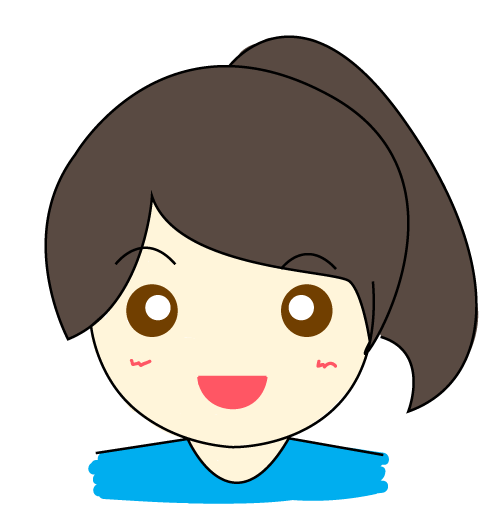 1 角
1 元
= 6 元
5 元
+
2 + 1 + 1 + 1 = 5 元
10角 = 1元，我們不防多留意能組成10角的硬幣組合，先把它算作1元。
總值：                 元                 角
6
1
硬幣的總值
例子5
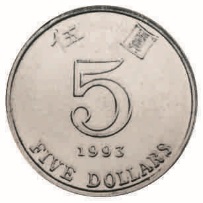 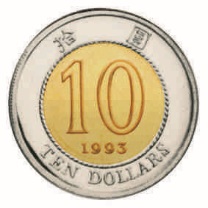 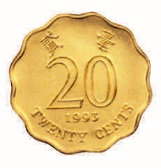 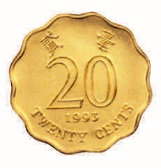 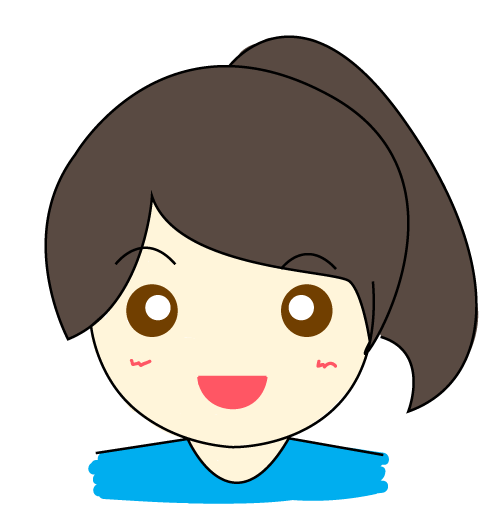 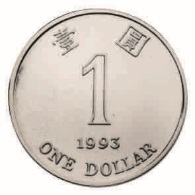 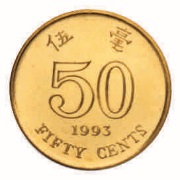 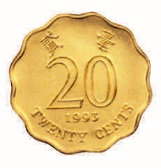 這樣又如何計算呢？
硬幣的總值
後計角
先計元
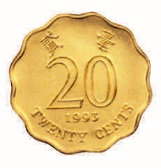 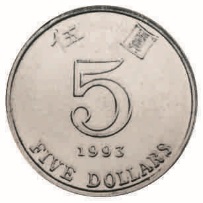 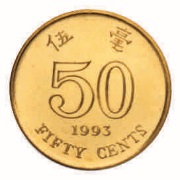 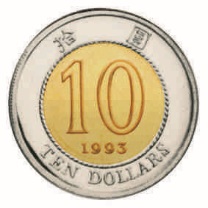 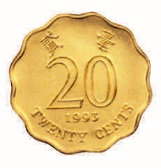 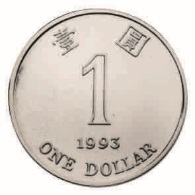 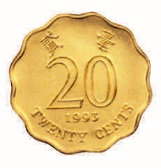 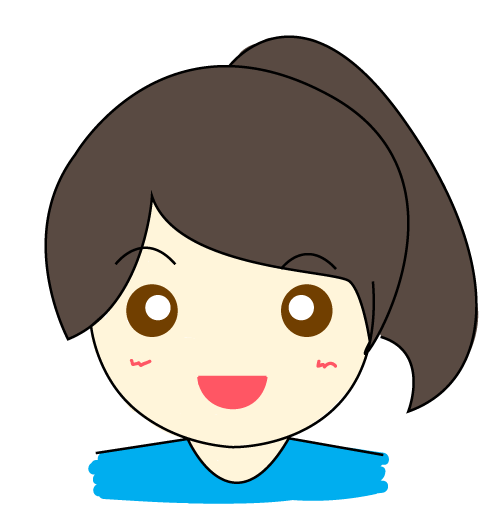 5 + 2 + 2 + 2 = 11 角
10 + 5 + 1 = 16 元
11 角 = 10 角 + 1 角
1 元
如果「角」的硬幣不能組合成10角，但總值又超出10角，就需要滿10角轉為1元。
硬幣的總值
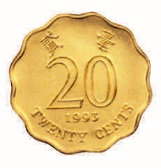 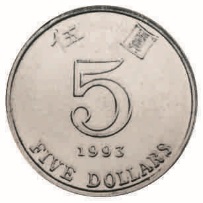 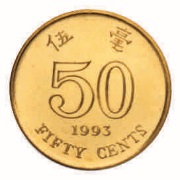 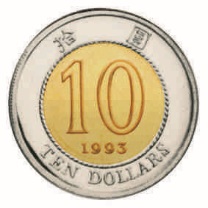 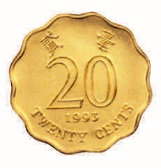 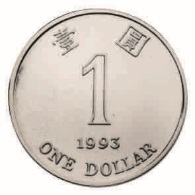 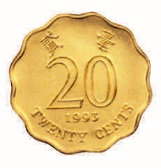 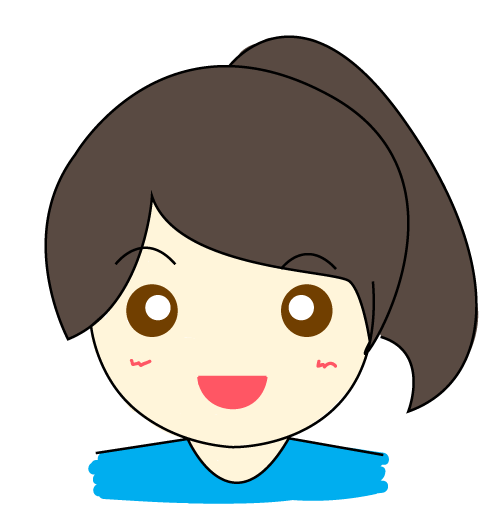 1 角
1 元
= 17 元
+
16 元
總值：                 元                 角
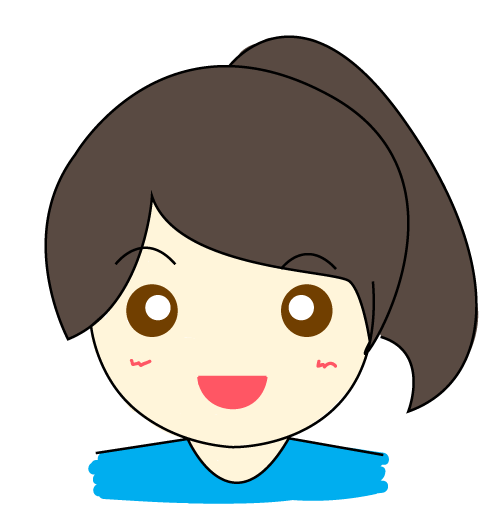 只要好好記着以上方法，計算硬幣總值時就能更快了！
17
1
~完~